2015 – IESALC Fall Technology Meeting Business Meeting
Denver Marriott Tech Center
Denver, Colorado
October 18 – 22, 2015
Thank You
All the Presenters!
All the Attendees!  
All the Sponsors- $35.5K  
IES Committee
Pete Butler, Vice Chair
John Bogart, Treasurer
Billy Schai, Asst. Treasurer 
Tara Stewart, Secretary
Frank Barczak, Immediate Past Chair
Thank you
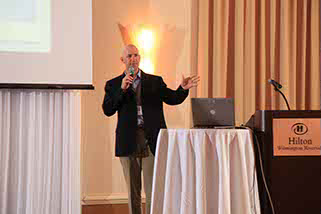 Brett Bieberdorf, User Group
Don Gallagher, Government Contacts
Frank Kazienko, Day Show
Gayle Gorman Freeman, Awards
Frank Cassandra, Website / Sponsorships
Dedra Rainey, CEUs
Nominations for the 2016 Board
Pete Butler, Chairman
Tara Stewart, Vice Chairman
John Bogart, Treasurer
Billy Schai, Asst. Treasurer 
Faith Adams, Secretary
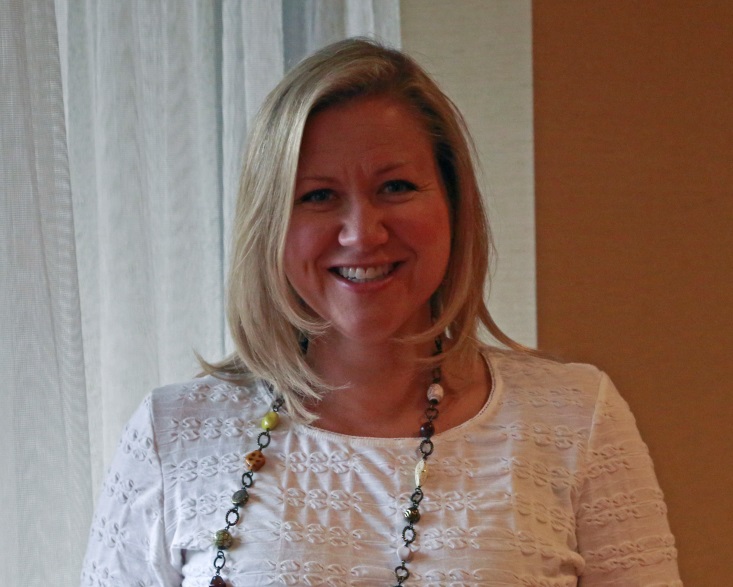 Treasurers Report
Costs
Food & Beverage, Marriott
Spouses Tour
Golf
Banquet SAF
Misc. Supplies, Bank Charges, Signs, Trade Show Costs, Spring Meeting, Etc.
Revenue
Registration -	$176.5k
Spouse -	$9.5k
Trade Show-	$19.8k
Golf-	$4.1k
Sponsors-	$35.5k
Other Revenue- 	$14.8k

Total - 	$260.2k
Target = $260.2k
Discussion Items
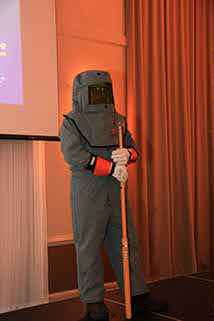 Survey
Please tell us what you like
Please tell us what can be improved
Paper ideas
Turn in at Podium or take it online at 
	Survey Monkey
Discussion Items
Banquet Tonight 
Meet in North Lobby
Board Buses at 4:00PM, Buses LEAVE at 4:15PM
Papers and Final Attendees List will be online shortly
Unofficial Stats - Attendees
Airports – 42
Manufacturers – 140
Consultants – 77
FAA / Government / Military – 20
Contractors – 12
Academia – 1

TOTAL:  292
Next Meeting
The next Government Contacts Committee will be held at the Holiday Inn Capital in Washington DC this Spring.
2016IESALC Technology Meeting
Pete Butler
2016 IESALC Chairman